Утверждаю __________________________
Генеральный директор Фонда «ВЦИОМ»,
К.В. Абрамов
Осведомлённость россиян о реформе ЖКХ Отчёт по результатам исследования для Некоммерческого партнерства «Национальный центр общественного контроля в сфере жилищно-коммунального хозяйства “ЖКХ Контроль”»
МОСКВА, ДЕКАБРЬ 2016 г.
Содержание
2
Методология исследования
Период проведения опроса: c 1 по 4 декабря 2016 года.
Цель исследования – мониторинг основных показателей отношения общества к проводимой реформе ЖКХ
Задачи исследования:
оценить информированность населения России о реформе ЖКХ в целом и о её отдельных направлениях, а также проанализировать поквартальную динамику данного показателя за последние годы
определить уровень готовности россиян участвовать в мероприятиях в рамках реформы ЖКХ
определить информационные потребности россиян в сфере ЖКХ
выявить иные аспекты знания, отношения и поведения россиян в отношении реализации в России реформы ЖКХ.
Метод исследования: формализованные личные интервью по месту жительства (квартирный опрос).
Целевая аудитория: население Российской Федерации в возрасте старше 18 лет.
Выборка и география исследования:
1600 человек. Схема реализации выборочной совокупности обеспечивает многоступенчатую стратифицированную территориальную случайную выборку респондентов. Выборка репрезентирует взрослое (старше 18 лет) население страны по полу, возрасту, образованию и типу населенного пункта, в котором проживает респондент. Репрезентированы отдельные федеральные округа РФ.
В опросе приняли участие жители 46 регионов России из 130 населенных пунктов.
Статистическая погрешность не превышает 3,4%.
3
Социально-демографические характеристики выборки
Таблица 1
Пол респондентов,
% от общего количества опрошенных, n=1600
Таблица 2
Возраст респондентов,
 % от общего количества опрошенных, n=1600
4
Социально-демографические характеристики выборки
Образование респондентов,
% от общего количества опрошенных, n=1600
Таблица 3
5
Социально-демографические характеристики выборки
Уровень дохода респондентов,
% от общего количества опрошенных, n=1600
Таблица 4
6
Социально-демографические характеристики выборки
Самооценка материального положения респондентов,
% от общего количества опрошенных, n=1600
Таблица 5
7
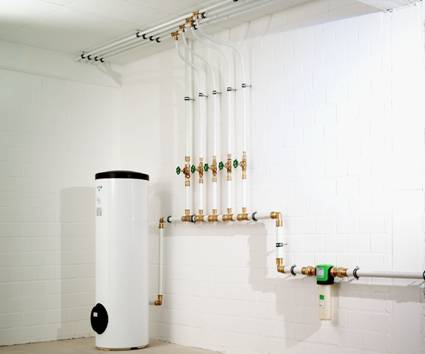 Основные выводы
8
Основные выводы
Осведомленность о проводимой реформе ЖКХ

Доля россиян, осведомленных о проводимой в стране реформе ЖКХ на конец 2016 года составила 82%. Изменения относительно предыдущего квартала практически отсутствуют (2 п.п.), однако по сравнению с данными конца 2015 года рост составил 5 п.п., тогда знали о реформе не более 77% россиян.
Лучше других о реформе информированы россияне:
среднего и старшего возраста (83-84%);
с высшим образованием (85%);
проживающие в городах-миллионниках (85%), а также городах с населением 100-500 тыс. чел.;
жители Центрального федерального округа (85%);
респонденты с наиболее высоким уровнем дохода (5-я квинтильная группа – 88%).

Значимо ниже уровень информированности о реформе среди россиян:
в возрасте от 18 до 24 лет (67%);
со средним образованием (79%);
жителей городов с населением от 500 тыс. до 1 млн. человек (78%);
жителей регионов Урала (78%) и Северного Кавказа (75%).
9
Основные выводы
Участие населения в основных направлениях реформы ЖКХ

С сентября 2016 года по декабрь 2016 года доля граждан, принимавших участие в реформе ЖКХ, увеличилась на 3 п.п. и составила 94%. Наиболее распространённые формы участия граждан в реформе: установка в квартире приборов учёта потребления воды (80%), энергосберегающих электроприборов (69%) и благоустройство придомовой территории (32%).


Менее распространены такие формы участия граждан в реформе, как выбор способа формирования капитального ремонта дома (11%), участие в принятии решения на собрании жильцов  о проведении капитального ремонта (8%), избрание Совета дома и выбор частной УК (по 12%), участие в создании товарищества собственного жилья (ТСЖ) (6%) и в контроле деятельности частной управляющей компании (3%).

Наиболее активными участниками реформы ЖКХ являются:
респонденты со средним специальным (95%) и высшим образованием (96%);
россияне в возрасте от 45 до 59 лет (96%);
жители крупных и средних городов от 100 тыс. человек (97-99%).

Наименее активные участники реформы ЖКХ:
россияне со средним образованием и ниже (7-11% не принимали участия в реформе);
молодые россияне в возрасте от 18 до 24 лет (12% не принимали участия в реформе);
жители сёл и поселков городского типа (7-11% не принимали участия в реформе).
10
Основные выводы
Информированность владельцев квартир в многоквартирных домах о введении с 2014 года обязательных ежемесячных взносов на капитальный ремонт

С сентября 2016 года по декабрь 2016 года уровень информированности граждан об обязательном ежемесячном взносе собственников жилья на капитальный ремонт дома снизился с 96% до 92%. При этом общая тенденция информированности за последние годы наблюдения – положительная.

Осведомлены лучше других о взносах:
женщины (76% хорошо знают, еще 18% что-то слышали);
россияне старше 45 лет (80% хорошо знают и 16% что-то слышали);
жители городов с населением менее 100 тыс. человек (76% знают и 18% что-то слышали);
жители Уральского (83% хорошо знают и 11% - что-то слышали) и Дальневосточного (80% знают и 13% что-то слышали) федеральных округов.

Относительно низкий уровень информированности о таких взносах среди:
молодых россиян в возрасте от 18 до 34 лет (впервые услышали 13-19%);
жителей средних и крупных российских городов от 500 тыс. человек (8-11% впервые услышали);
жителей Приволжского, Сибирского и Северо-Кавказского федеральных округов (11%, 10% и 9% соответственно услышали о взносе впервые).
11
Основные выводы
Предпочтения владельцев квартир в многоквартирных домах при выборе способа накопления средств на капитальный ремонт дома

Доля граждан, определившихся с выбором между вариантами накопления средств на капитальный ремонт дома, по состоянию на декабрь 2016 года находится на уровне 64%.
За прошедший год наблюдалась тенденция снижения интереса к накоплению средств на счете дома в распоряжении ТСЖ или ЖСК (с 34% до 30%), при этом, напротив, рос интерес к перечислению средств региональному оператору с 19% до 25%, однако данная альтернатива пока все же уступает первой по числу ее поддерживающих россиян. Еще 8% предпочитают сохранять средства на счёте дома, распоряжаться которым будет региональный оператор.
Чаще других предпочтут передать средства на капитальный ремонт дома в управление ТСЖ / ЖСК:
жители городов с населением от 500 тыс. до миллиона человек (43%);
россияне, проживающие в Приволжском федеральном округе (37%);
наиболее материально-обеспеченные группы россиян (5 квинтильная группа – 34%).
Перечислять средства региональному оператору предпочтут скорее:
жители малых городов (32%) и сел (31%);
проживающие в регионах Сибирского (34%) и Уральского (30%) федеральных округов.
Предпочтут сохранять средства на специальном счете дома, распоряжаться которым будет региональный оператор:
жители городов-миллионников (14%), за исключением Москвы и Санкт-Петербурга;
жители Дальневосточного федерального округа (21%).
12
Основные выводы
Готовность собственников жилья самостоятельно определять объём и виды необходимых работ по капитальному ремонту

61% собственников квартир заявляют о своей готовности самостоятельно на общем собрании определять объём и виды работ по капитальному ремонту многоквартирного дома. Кварталом ранее таковых было 47%, годом ранее – не более 38%. Параллельно с готовностью участвовать в коллективном принятии решения снижается доля затрудняющихся дать ответ на этот вопрос (с 25% в сентябре до 8% в декабре 2016 г.).

Чаще других заявляют о своей готовности самостоятельно определять объём и виды работ:
собственники в возрасте от 35 до 59 лет (66-72%);
россияне с высшим образованием (68%);
жители Северо-Кавказского (80%), Южного (67%) и Сибирского (66%) федеральных округов.

Относительно высока доля тех, кто предпочтёт поручить решение вопроса органам власти, среди:
собственников до 25 лет (47%);
со средним и средним-специальным образованием (31-46%);
жителей Приволжского федерального округа (33%);
россиян, чей доход ниже среднего (36% в 1-й квинтельной группе, 39% - во второй).
13
Основные выводы
Оценка произошедших изменений в качестве предоставляемых жилищно-коммунальных услуг

В декабре 2016 года доля тех, кто считает, что качество жилищно-коммунальных услуг (ЖКУ) улучшилось, составила 33%. Рост положительных оценок за прошедший квартал составил 14 п.п. За весь период мониторинга происходит снижение числа тех, кто не видит никаких изменений в качестве услуг ЖКХ, однако такая позиция очень распространена (43%). О том, что качество ЖКУ снижается, говорит сегодня каждый пятый россиянин (20%).

Чаще других положительно оценивать произошедшие изменения были склонны:
молодые россияне в возрасте от 18 до 24 лет (35%);
россияне со средним специальным и высшим образованием (33%);
жители Москвы и Санкт-Петербурга (38%);
жители Дальневосточного федерального округа (45%);
россияне с высоким уровнем дохода (5-я квинтильная группа) – 37%.

Чаще всего негативно оценивать произошедшие изменения были склонны:
россияне в возрасте 60 лет и старше (23%);
опрошенные со средним образованием (23%);
жители малых городов с населением до 100 тысяч человек (26%);
жители Дальневосточного федерального округа (27%);
россияне с доходом ниже среднего (24% в 1-м квинтиле, 25% - во втором).
14
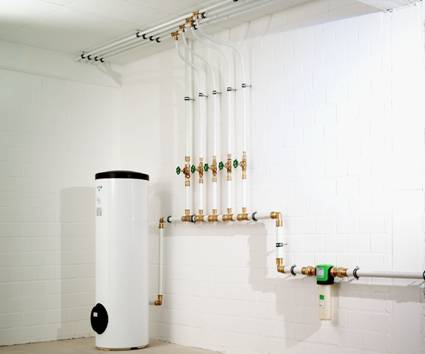 Осведомленностьо проводимой реформе ЖКХ
15
Осведомленность о проводимой реформе ЖКХ
Слышали ли Вы о том, что в России сейчас проводится реформа ЖКХ, в рамках которой осуществляется капитальный ремонт многоквартирных домов, применяются энергосберегающие технологии, устанавливаются приборы учета воды, газа и электроэнергии, а жильцы самостоятельно выбирают способ управления многоквартирным домом?*
% от всех респондентов, n=1600.
Диаграмма 1
Общая тенденция за весь период наблюдения представлена ростом осведомленности о реформе ЖКХ. За 2016 год информированность россиян в этом вопросе почти не менялась и находилась в среднем на уровне 83%. По сравнению с предыдущим замером (сентябрь 2016) доля тех, кто слышал о проводимой реформе, существенно не изменилась (82-84%).
16
* - Формулировка вопроса до сентября 2012 года : «Слышали ли Вы что-либо о проводимой в стране реформе ЖКХ?»
Осведомленность о проводимой реформе ЖКХ
Слышали ли Вы о том, что в России сейчас проводится реформа ЖКХ, в рамках которой осуществляется капитальный ремонт многоквартирных домов, применяются энергосберегающие технологии, устанавливаются приборы учета воды, газа и электроэнергии, а жильцы самостоятельно выбирают способ управления многоквартирным домом?*
Диаграмма 2
доля осведомленных в %, по возрастным группам, n=1600
Диаграмма 3
доля осведомленных в %, по возрастным группам, n=1600
По сравнению с предыдущим замером среди россиян 18-24 лет доля осведомленных о реформе  уменьшилась (с 75% до 67%).
Уровень информированности россиян среднего и старшего возраста о реформе за последний год практически не менялся, оставаясь на уровне 83-84%. Эта группа по прежнему остается лидером по уровню информированности о проводимой реформе.
17
* - Формулировка вопроса до сентября 2012 года : «Слышали ли Вы что-либо о проводимой в стране реформе ЖКХ?»
Осведомленность о проводимой реформе ЖКХ
Слышали ли Вы о том, что в России сейчас проводится реформа ЖКХ, в рамках которой осуществляется капитальный ремонт многоквартирных домов, применяются энергосберегающие технологии, устанавливаются приборы учета воды, газа и электроэнергии, а жильцы самостоятельно выбирают способ управления многоквартирным домом?*
Диаграмма 4 
доля осведомленных в %, по уровню образования, n=1600
Диаграмма 5
доля осведомленных в %, по уровню образования, n=1600
Информированность о реформе россиян со средним и ниже уровнем образования осталась практически на том же уровне: около 80% опрошенных этой группы знают о проводимой реформе ЖКХ.
Положительную динамику информированности демонстрируют в течение всего года россияне с высшим образованием. Если в конце 2015 года осведомленных о реформе в этой группе было 73%, то в декабре текущего года – 85% (рост к предыдущему кварталу +1 п.п.).
18
* - Формулировка вопроса до сентября 2012 года : «Слышали ли Вы что-либо о проводимой в стране реформе ЖКХ?»
Осведомленность о проводимой реформе ЖКХ
Слышали ли Вы о том, что в России сейчас проводится реформа ЖКХ, в рамках которой осуществляется капитальный ремонт многоквартирных домов, применяются энергосберегающие технологии, устанавливаются приборы учета воды, газа и электроэнергии, а жильцы самостоятельно выбирают способ управления многоквартирным домом?*
Диаграмма 6
доля осведомленных, в % по типу населенного пункта, n=1600
Диаграмма 7
доля осведомленных, в % по типу населенного пункта, n=1600
Доля осведомленных о проводимой реформе в Москве и Санкт-Петербурге, равно как и в крупных городах от 500 тыс. жителей, снизилась на 5-9 п.п., в то же время в городах-миллионниках, информированность почти не изменилась (84%).
Рост осведомленности о реформе отмечается в малых российских городах от 100 тыс. человек (до 86%).
В городах с населением до 100 тыс. человек снизилась на 5 п.п. и составила 81%.
19
* - Формулировка вопроса до сентября 2012 года : «Слышали ли Вы что-либо о проводимой в стране реформе ЖКХ?»
Осведомленность о проводимой реформе ЖКХ
Слышали ли Вы о том, что в России сейчас проводится реформа ЖКХ, в рамках которой осуществляется капитальный ремонт многоквартирных домов, применяются энергосберегающие технологии, устанавливаются приборы учета воды, газа и электроэнергии, а жильцы самостоятельно выбирают способ управления многоквартирным домом?*
Диаграмма 8
доля осведомленных, в % по федеральным округам, n=1600
По сравнению с предыдущим периодом уровень информированности жителей Сибирского, Дальневосточного и Центрального федеральных округов серьезно не изменился (доля осведомленных составляет 83%, 81% и 85% соответвенно). Знание о реформе ухудшилось среди жителей Северо-Западной России (с 98% до 82%).
20
* - Формулировка вопроса до сентября 2012 года : «Слышали ли Вы что-либо о проводимой в стране реформе ЖКХ?»
Осведомленность о проводимой реформе ЖКХ
Слышали ли Вы о том, что в России сейчас проводится реформа ЖКХ, в рамках которой осуществляется капитальный ремонт многоквартирных домов, применяются энергосберегающие технологии, устанавливаются приборы учета воды, газа и электроэнергии, а жильцы самостоятельно выбирают способ управления многоквартирным домом?*
Диаграмма 9
доля осведомленных, в % по федеральным округам, n=1600
За последний квартал 2016 г. доля информированных о реформе жителей Южного федеральных округов показала рост (с 75% до 80%), тогда как осведомленность жителей Уральского и Северо-Кавказского округов несколько ухудшилась (на 6 и 9 п.п. соответственно). Уровень осведомленности жителей Приволжского федерального округа осталась на прежнем уровне (82%).
21
* - Формулировка вопроса до сентября 2012 года : «Слышали ли Вы что-либо о проводимой в стране реформе ЖКХ?»
Осведомленность о проводимой реформе ЖКХ
Слышали ли Вы о том, что в России сейчас проводится реформа ЖКХ, в рамках которой осуществляется капитальный ремонт многоквартирных домов, применяются энергосберегающие технологии, устанавливаются приборы учета воды, газа и электроэнергии, а жильцы самостоятельно выбирают способ управления многоквартирным домом?*
Диаграмма 11
доля осведомленных, в % по уровню дохода, n=1600
Диаграмма 10
доля осведомленных, в % по уровню дохода, n=1600
Информированность о проводимой реформе среди россиян представителей 1-ой квинтильной доходной группы за прошедший период увеличилась на 1 п.п. и составила 82%.
Во 2-й и 3-й квинтильных группах доля информированных сократилась на 5 п.п. и 4 п.п. соответственно и составила 79% и 80%.
Среди россиян из наиболее обеспеченных слоёв населения доля опрошенных, сообщивших о своей осведомленности о проводимой реформе, также снизилась, составив в 4-й квинтильной группе 81%, а в 5 квинтильной группе - 88%.
22
* - Формулировка вопроса до сентября 2012 года : «Слышали ли Вы что-либо о проводимой в стране реформе ЖКХ?»
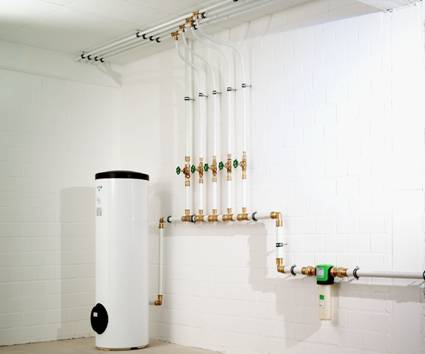 Участие россиян в основных направлениях реформы ЖКХ
23
Участие россиян в основных направлениях реформы ЖКХ
Доля россиян принимавших участие в реформе 
в период с 2010 по 2015 гг.
Диаграмма 12
в % от всех опрошенных, n=1600
С сентября 2016 года по декабрь 2016 года доля граждан, принимавших участие в реформе ЖКХ, увеличилась на 3 п.п. и составила 94%.
24
Участие россиян в основных направлениях реформы ЖКХ
Что из перечисленного Вы делали?
Диаграмма 13
в % от всех опрошенных, n=1600*
Число россиян, установивших в квартире энергосберегающие лампы и электрические приборы, а также  участвовавших в благоустройстве придомовой территории, возросло на 6 и 8 п.п., соответственно. Данные формы участия – наиболее динамично развивающиеся в течение всего периода мониторинга.
Доля опрошенных, сообщивших об установке в квартире приборов учета воды существенно не изменилась составив 80%.
25
* Сумма ответов превышает 100%, так как вопрос предполагал возможность выбора нескольких вариантов ответов
Участие россиян в основных направлениях реформы ЖКХ
Что из перечисленного Вы делали?
Диаграмма 14
в % от всех опрошенных, n=1600*
К декабрю 2016 года увеличилась доля жильцов многоквартирных домов, участвовавших в выборе способа формирования фонда капитального ремонта дома (с 8% до 11%) и принимающих решение о его проведении (с 7% до 8%), а также доля тех, кто участвовал в избрании Совета дома (с 6% до 12%).
За более чем год мониторинга число граждан, участвующих в данных мероприятиях, почти не меняется.
26
* Сумма ответов превышает 100%, так как вопрос предполагал возможность выбора нескольких вариантов ответов
Участие россиян в основных направлениях реформы ЖКХ
Что из перечисленного Вы делали?
Диаграмма 15
в % от всех опрошенных, n=1600*
Увеличилась доля жильцов многоквартирных домов, участвующих в выборе частной управляющей компании (с 6% до 12%) и в создании ТСЖ (с 2% до 6%).
Остается минимальным число тех, кто участвует в контроле деятельности управляющей компании (1-3%).
27
* Сумма ответов превышает 100%, так как вопрос предполагал возможность выбора нескольких вариантов ответов
Участие россиян в основных направлениях реформы ЖКХ
Что из перечисленного Вы делали?
Таблица 6
в % от всех опрошенных по социально-демографическим группам, n=1600*
Россияне со средним и ниже образованием демонстрируют минимальный уровень участия в реформе (89-93%).
Опрошенные со средним специальным и высшем образованием чаще устанавливали в квартире приборы учета воды, энергосберегающие приборы и лампы, а также чаще участвовали в избрании Совета дома.
28
* Сумма ответов превышает 100%, так как вопрос предполагал возможность выбора нескольких вариантов ответов
Участие россиян в основных направлениях реформы ЖКХ
Что из перечисленного Вы делали?
Таблица 6
в % от всех опрошенных по возрастным группам, n=1600
Наименее активное участие в реформе отмечено среди молодых россиян 18-24 лет (12% сообщивших о том, что не делали ничего из перечисленного, против 6% по стране в целом).
Россияне среднего возраста (35-59 лет) чаще устанавливали энергосберегающие приборы (73-75%), россияне старше 60 лет активнее остальных участвовали в благоустройстве придомовой территории (37%), а также в коллективном принятии решений о выборе УК и Совета дома (19% и 17% соответственно).
29
* Сумма ответов превышает 100%, так как вопрос предполагал возможность выбора нескольких вариантов ответов
Участие россиян в основных направлениях реформы ЖКХ
Что из перечисленного Вы делали?
Таблица 6
в % от всех опрошенных по типам населенного пункта, n=1600
Жители Москвы и Санкт-Петербурга, а также других крупных городов чаще устанавливали в квартире приборы учета воды (92%), в средних городах (100-500 тыс. человек) – активнее устанавливали энергосберегающие приборы и лампы (73%).
По трети жителей села и городов за исключением Москвы и Санкт-Петербурга участвуют в принятии решения на собрании жильцов о выборе способа формирования фонда капитального ремонта дома (31-36%).
30
* Сумма ответов превышает 100%, так как вопрос предполагал возможность выбора нескольких вариантов ответов
Информированность владельцев квартир в многоквартирных домах о введении с 2014 года обязательных ежемесячных взносов на капитальный ремонт
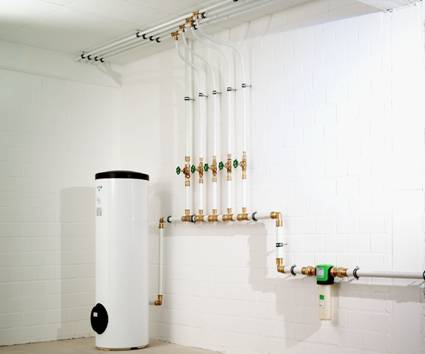 31
Информированность о введении с 2014 года обязательных ежемесячных взносов на капитальный ремонт
Знаете ли Вы или сейчас впервые слышите о том, что с 2014 года в России введен обязательный ежемесячный взнос собственников жилья на капитальный ремонт дома?
Диаграмма 16 
в % от жителей многоквартирных домов, n=1084
За период мониторинга уровень информированности граждан о введении ежемесячных взносов на капитальный ремонт демонстрирует поступательный рост.
В декабре 2016 г. число осведомленных в этом вопросе россиян составило 92%, что на 4 п.п. меньше показателя третьего квартала.
Доля людей, которые сообщили, что впервые слышат о подобном изменении составила 8%.
32
Информированность о введении с 2014 года обязательных ежемесячных взносов на капитальный ремонт
Знаете ли Вы или сейчас впервые слышите о том, что с 2014 года в России введен обязательный ежемесячный взнос собственников жилья на капитальный ремонт дома?
Таблица 9
в % от жителей многоквартирных домов, по социально-демографическим группам, n=1084
О введении ежемесячного взноса на капитальный ремонт дома лучше информированы женщины (94% по сравнению с 91% информированных среди мужчин), а также россияне старше 45 лет (осведомлены до 96%).
Самый низкий уровень информированности – среди молодых россиян от 18 до 34 лет: 13-19% сообщали, что ничего не слышали о введении такого ежемесячного взноса.
33
Информированность о введении с 2014 года обязательных ежемесячных взносов на капитальный ремонт
Знаете ли Вы или сейчас впервые слышите о том, что с 2014 года в России введен обязательный ежемесячный взнос собственников жилья на капитальный ремонт дома?
Таблица 10
в % от жителей многоквартирных домов, по типам населенных пунктов, n=1084
Наиболее высокий уровень информированности о введенных взносах на капитальный ремонт в 4 квартале продемонстрировали жители малых городов (менее 100 тыс. жителей) – 93-94%.
Хуже всего осведомлены об обязательном взносе жители крупных городов с населением более 500 тыс. человек (11% сообщили, что впервые слышат об введении взноса на капитальный ремонт дома во время опроса).
34
Информированность о введении с 2014 года обязательных ежемесячных взносов на капитальный ремонт
Знаете ли Вы или сейчас впервые слышите о том, что с 2014 года в России введен обязательный ежемесячный взнос собственников жилья на капитальный ремонт дома?
Таблица 11
в % от жителей многоквартирных домов, по федеральным округам, n=1084
Лидеры по информированности в разрезе федеральных округов – Уральский (94%) и Дальневосточный (97%) округа. Реже всего отвечали о том, что знают в введении обязательных взносов, жители Поволжья, Сибири и Северного Кавказа (11%, 10% и 9% соответственно).
35
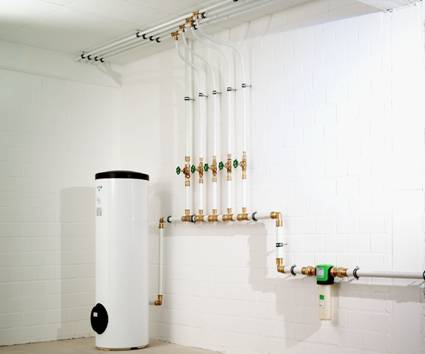 Предпочтения владельцев квартир в многоквартирных домах при выборе способа накопления средств на капитальный ремонт дома
36
Предпочтения владельцев квартир в многоквартирных домах при выборе способа накопления средств на капитальный ремонт дома
Собственники квартир имеют право выбрать один из вариантов накопления средств на капитальный ремонт дома – перечислять средства региональному оператору или сохранять их на специальном счёте дома, распоряжаться которым по решению собственников будет управляющая компания, ТСЖ, ЖСК, или тот же региональный оператор, для проведения капитального ремонта самостоятельно. Какой способ накопления Вы выбрали?*
Диаграмма 17
в % от жителей многоквартирных домов, n=1084
Сохранять средства на специальном счёте дома, распоряжаться которым будет региональный оператор, остается наиболее предпочтительным способом накопления средств на капитальный ремонт дома (30%).
На втором месте – специальный счет дома, распоряжаться которым будет УК, ТСЖ или ЖСК (25%).
37
* - Формулировка вопроса до июня 2015 года : «Собственники квартир смогут выбрать один из двух вариантов накопления средств на капитальный ремонт дома – сохраняя их на специальном счёте дома, распоряжаться которым будет ТСЖ (управляющая компания) или перечисляя средства региональному оператору - фонду капитального ремонта, созданному региональными органами исполнительной власти. Какой способ накопления Вы, скорее всего, выберете?» - (1) На специальном счёте дома, распоряжаться которым будет ТСЖ. – (2) На специальном счёте дома, распоряжаться которым будет УК. –(3) Доверяю средства региональному оператору. –(4) затрудняюсь ответить.
Предпочтения владельцев квартир в многоквартирных домах при выборе способа накопления средств на капитальный ремонт дома
Собственники квартир имеют право выбрать один из вариантов накопления средств на капитальный ремонт дома – перечислять средства региональному оператору или сохранять их на специальном счёте дома, распоряжаться которым по решению собственников будет управляющая компания, ТСЖ, ЖСК, или тот же региональный оператор, для проведения капитального ремонта самостоятельно. Какой способ накопления Вы выбрали?*
Таблица 12
% от жителей многоквартирных домов, по типам населенных пунктов, n=1084
Наибольшая доля тех, кто предпочтет разместить средства на специальном счёте дома, распоряжаться которым будет ТСЖ, зафиксирована в городах с населением от 500 тыс. до 1 млн. жителей (43%).
Перечислять средства региональному оператору предпочтительнее жителям малых городов и сел (28-32%).
Сохранять средства на счёте дома, распоряжаться которым будет региональный оператор, предпочитали чаще остальных жители городов-миллионников (14%).
38
Предпочтения владельцев квартир в многоквартирных домах при выборе способа накопления средств на капитальный ремонт дома
Собственники квартир имеют право выбрать один из вариантов накопления средств на капитальный ремонт дома – перечислять средства региональному оператору или сохранять их на специальном счёте дома, распоряжаться которым по решению собственников будет управляющая компания, ТСЖ, ЖСК, или тот же региональный оператор, для проведения капитального ремонта самостоятельно. Какой способ накопления Вы выбрали?*
Таблица 13
% от жителей многоквартирных домов, по федеральным округам, n=1084
Перечисление средств региональному оператору выбирали особенно часто жители Урала и Сибири (30% и 34% по сравнению с 25% по стране в целом). Размещение средств на специальном счёте в управлении ТСЖ – предпочтительнее жителям Поволжья (37% по сравнению с 30% в целом по выборке).
Сохранять средства на счёте под распоряжением регионального оператора чаще предпочитают жители Дальневосточного округа (21% по сравнению с 8% в целом по выборке).
39
Предпочтения владельцев квартир в многоквартирных домах при выборе способа накопления средств на капитальный ремонт дома
Собственники квартир имеют право выбрать один из вариантов накопления средств на капитальный ремонт дома – перечислять средства региональному оператору или сохранять их на специальном счёте дома, распоряжаться которым по решению собственников будет управляющая компания, ТСЖ, ЖСК, или тот же региональный оператор, для проведения капитального ремонта самостоятельно. Какой способ накопления Вы выбрали?*
Таблица 14
% от жителей многоквартирных домов, по доходным (квинтельным) группам, n=1084
Наибольшая доля респондентов, предпочитающих разместить средства на капитальный ремонт на счёте дома в управлении ТСЖ или ЖСК, – среди россиян с наибольшим уровнем дохода (5-й квинтиль, 34%).
Перечислять средства региональному оператору предпочитают россияне со средним доходом (2-4 квинтильные группы, 29-30%).
40
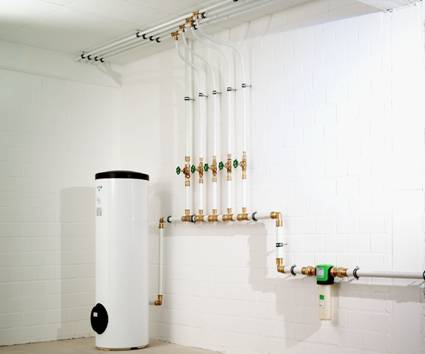 Готовность собственников жилья самостоятельно определять объём и виды необходимых работ по капитальному ремонту
41
Готовность собственников жилья самостоятельно определять объём и виды необходимых работ по капитальному ремонту
Готовы ли Вы самостоятельно на общем собрании собственников определять объём и виды работ по капитальному ремонту, необходимые вашему многоквартирному дому, или считаете, что это нужно поручить органам власти?
Диаграмма 18
% от жителей многоквартирных домов, n=1084
Более половины собственников (61%) готовы участвовать в собраниях и самостоятельно определять работы по капитальному ремонту дома, не делегируя эту функцию органам власти. Их число в последние полгода растет.
31% опрошенных считают, что данный вопрос должны решать органы власти. Этот показатель повысился на 3 п.п.
Снижается количество опрошенных, затрудняющихся отвечать на данный вопрос, что можно связать с распространением в обществе понимания важности принятия данного решения.
42
Готовность собственников жилья самостоятельно определять объём и виды необходимых работ по капитальному ремонту
Готовы ли Вы самостоятельно на общем собрании собственников определять объём и виды работ по капитальному ремонту, необходимые вашему многоквартирному дому, или считаете, что это нужно поручить органам власти?
Таблица 15
в % от собственников, по социально-демографическим группам, n=1084
Участвовать в собрании собственников для определения объёма и видов работ по капитальному ремонту дома чаще готовы россияне среднего возраста – от 35 до 59 лет (66-72%).
Напротив, доверить решение органам власти предпочитают молодые опрошенные до 34 лет (40-47%).
43
Готовность собственников жилья самостоятельно определять объём и виды необходимых работ по капитальному ремонту
Готовы ли Вы самостоятельно на общем собрании собственников определять объём и виды работ по капитальному ремонту, необходимые вашему многоквартирному дому, или считаете, что это нужно поручить органам власти?
Таблица 16
% от собственников, по уровню образования, n=1084
Намерение принять участие в собрании по определению параметров капитального ремонта характерно собственникам с самым низким и самым высоким уровнем образования (68-69%). Делегирование данного вопроса региональному оператору выбирают заметно чаще собственники со средним и средним-специальным образованием (31-46%).
44
Готовность собственников жилья самостоятельно определять объём и виды необходимых работ по капитальному ремонту
Готовы ли Вы самостоятельно на общем собрании собственников определять объём и виды работ по капитальному ремонту, необходимые вашему многоквартирному дому, или считаете, что это нужно поручить органам власти?
Таблица 17
% от собственников, по федеральным округам, n=1084
Наиболее высокая доля россиян, заявляющих о своей готовности самостоятельно определять объём и виды работ по капитальному ремонту на общем собрании собственников многоквартирного дома, в декабре была зафиксирована в Северо-Кавказском округе (80%), наименьшая – в Центральном округе (56%). 
Жители Приволжского (33%), Северо-Западного (32%) и Дальневосточного (32%) федеральных округов, напротив, чаще остальных россиян, готовы поручить решение данного вопроса органам власти.
45
Готовность собственников жилья самостоятельно определять объём и виды необходимых работ по капитальному ремонту
Готовы ли Вы самостоятельно на общем собрании собственников определять объём и виды работ по капитальному ремонту, необходимые вашему многоквартирному дому, или считаете, что это нужно поручить органам власти?
Таблица 18
% от собственников, по уровню дохода (квинтильным группам), n=1084
Чаще остальных готовы участвовать в собрании собственников квартир и самостоятельно определять объём и виды работ по капитальному ремонту дома, в котором они проживают, представители 3-й квинтильной группы (65% против 61% по выборке в целом).
За поручение решения данного вопроса властям высказываются в основном представители 1-й и 2-й квинтильных групп (36% и 39% соответственно), то есть наименее материально-обеспеченные россияне.
46
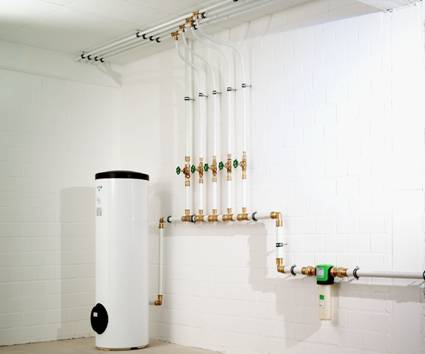 Оценка изменений, произошедших в качестве предоставляемых жилищно-коммунальных услуг
47
Оценка изменений качества предоставляемых жилищно-коммунальных услуг
Оцените, как меняется качество предоставляемых жилищно-коммунальных услуг?*
Диаграмма 19
% от всех респондентов, n=1600
Чуть меньше половины опрошенных россиян сообщили, что качество предоставляемых жилищно-коммунальных услуг, по их мнению, не меняется (43%). Стоит отметить, что доля опрошенных не отметивших изменения сократилась в сравнении с прошлым кварталом на 21 п.п.
В целом о позитивных изменениях сообщили 33% опрошенных: 8% считают, что происходят значительные положительные изменения, ещё 24% сообщили, что произошедшие изменения были положительными, но незначительными.
Противоположной позиции придерживаются около пятой части опрошенных (20%): 10% россиян ответили, что происходят незначительные негативные изменения, а еще 10% опрошенных убеждены в том, что качество предоставления жилищно-коммунальных услуг значительно ухудшилось.
48
* - Формулировка вопроса в ноябре 2015 года : «Оцените, как изменилось качество предоставляемых жилищно-коммунальных услуг за последний год?»
Оценка изменений качества предоставляемых жилищно-коммунальных услуг
Оцените, как меняется качество предоставляемых жилищно-коммунальных услуг?
Диаграмма 20
% от всех респондентов по полу и возрасту, n=1600
Почти половина опрошенных в возрасте 25-34 года (48%) сообщали, что, по их мнению, качество предоставления жилищно-коммунальных услуг никак не изменилось, почти такой же позиции придерживались опрошенные в возрасте 35-44 года (46%).
О положительных изменениях чаще остальных сообщали опрошенные в возрасте от 18 до 24 лет (35%) и женщины (33%).
49
* - Формулировка вопроса в ноябре 2015 года: «Оцените, как изменилось качество предоставляемых жилищно-коммунальных услуг за последний год?»
Оценка изменений качества предоставляемых жилищно-коммунальных услуг
Оцените, как меняется качество предоставляемых жилищно-коммунальных услуг?
Диаграмма 21
% от всех респондентов по уровню образования, n=1600
Согласно полученным данным, опрошенные со средним образованием, чаще склонны давать негативную оценку произошедшим изменениям (23%).
Чаще остальных положительно оценивают произошедшие изменения опрошенные со средним образованием (33%), люди с начальным  или неполным средним образованием, незаконченным высшим и высшим образованием,  а также опрошенные со средним специальным образованием (32%).
50
* - Формулировка вопроса в ноябре 2015 года: «Оцените, как изменилось качество предоставляемых жилищно-коммунальных услуг за последний год?»
Оценка изменений качества предоставляемых жилищно-коммунальных услуг
Оцените, как меняется качество предоставляемых жилищно-коммунальных услуг?
Диаграмма 22
% от всех респондентов по типу населенного пункта, n=1600
Жители Москвы и Санкт-Петербурга чаще остальных сообщали, что, по их мнению, качество предоставления жилищно-коммунальных услуг улучшилось (38% по сравнению с 32% в целом по выборке).
Опрошенные жители городов с населением менее 100 тысяч человек, напротив, чаще остальных сообщали, что произошедшие изменения носили негативный характер (26%).
51
* - Формулировка вопроса в ноябре 2015 года: «Оцените, как изменилось качество предоставляемых жилищно-коммунальных услуг за последний год?»
Оценка изменений качества предоставляемых жилищно-коммунальных услуг
Оцените, как меняется качество предоставляемых жилищно-коммунальных услуг?
Диаграмма 23
В % от всех респондентов, n=1600
Жители Дальневосточного федерального округа чаще остальных опрошенных сообщали, что, по их мнению, в качестве предоставления жилищно-коммунальных услуг произошли положительные изменения (46% по сравнению с 32% в целом по выборке).
Реже остальных положительные оценки давали жители Сибирского и Северо-Западного федеральных округов (26% соответственно).
О негативных изменениях чаще остальных сообщали опрошенные в Дальневосточном федеральном округе (28% по сравнению с 20% в целом по выборке).
52
* - Формулировка вопроса в ноябре 2015 года: «Оцените, как изменилось качество предоставляемых жилищно-коммунальных услуг за последний год?»
Оценка изменений качества предоставляемых жилищно-коммунальных услуг
Оцените, как меняется качество предоставляемых жилищно-коммунальных услуг?
Диаграмма 24
В % от всех респондентов, n=1600.
Исследование показало, что с ростом дохода россиян – растет удовлетворенность изменениями качества услуг ЖКХ (35% в 3-4 квинтилях и 37% - в 5-м квинтиле). Вероятно, связь опосредована качеством жилищных условий опрошенных.
Согласно данным, менее обеспеченные россияне (1-2 квинтели) существенно чаще отвечают, что качество ЖКУ снижается (24-25% против 20% в целом по выборке).
53
* - Формулировка вопроса в ноябре 2015 года: «Оцените, как изменилось качество предоставляемых жилищно-коммунальных услуг за последний год?»